2017 State Assessment Highlights
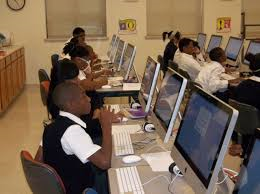 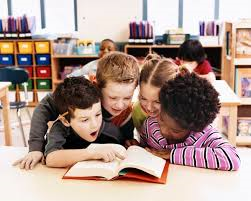 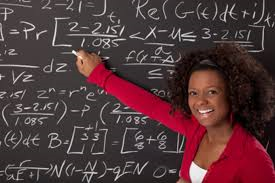 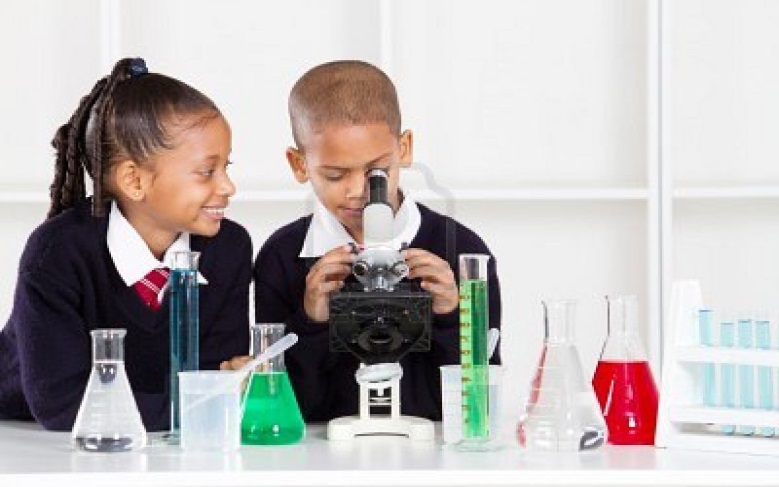 A-1
2016 and 2017 FSA English Language Arts Miami-Dade and StatePercent Scoring Levels 3-5
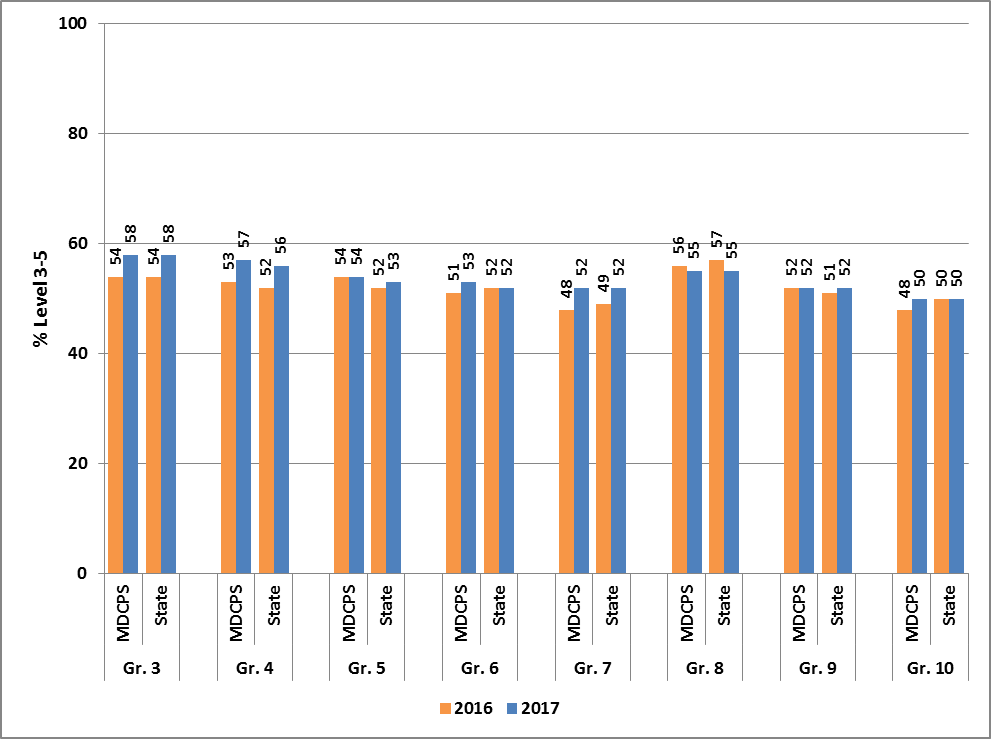 2
[Speaker Notes: On June 8, the FLDOE released results from the Spring 2017 administration of the Florida Standards Assessments (FSA) in English Language Arts (ELA) and Mathematics, the Florida Comprehensive Assessment Test (FCAT) 2.0 Science, and End-of-Course (EOC) assessments.

Who tested: 
	209, 995 Grades 3 through 10 took FSA ELA; 
                   145,813 Grades 3 through 8 took FSA Mathematics; 
	Over 25,000 students participated in each of the End-Of –Course assessment in Mathematics
	Over 75,000  students in Grades 5 and 8 participate  in FCAT 2.0 Science  and Biology 
	Over 50,000 students participated in the Civics and NGSSS EOC. 

Highlights:

          On the FSA English Language Arts (ELA) assessment, the percentage of M-DCPS students scoring in Levels 3 or above met or exceeded the percentages of students statewide in all Grades 3 through 10.
	
The most growth was seen in Grades 3, 4, and 7, with a four percentage point increase on the FSA ELA assessment from 2016 to 2017.]
Grade 3-10FSA English Language ArtsPercent Scoring Levels 3-5M-DCPS, State,  and Large Districts
3
[Speaker Notes: As the chart demonstrates, the percentage of students scoring at levels 3 and above  on the ELA assessment across grades 3-10 met or exceeded the state and other large district.]
Grade 3-10  FSA English Language ArtsPercent Scoring Levels 3-5  - By Subgroup
4
[Speaker Notes: On the FSA English Language Arts (ELA) assessment, M-DCPS students outperformed the state, both in the percentage of M-DCPS students scoring in Levels 3 or above, and looking at improvement from 2016 to 2017. 

Specifically, Black students improved the percent scoring levels 3 and above by 3 percentage points from 34% to 37% - surpassing the statewide rate of 36%. 

ELL students improved the percent scoring levels 3 and above by 5 percentage points from 15% to 20%. – also surpassing the statewide rate of 17%. 

Students with disabilities  improved the percent scoring levels 3 and above by 3 percentage points from 20% to 23%. – also surpassing the statewide rate of 20%.]
Grade 3-10FSA English Language ArtsPercent Scoring Levels 3-5 By Tiers
5
[Speaker Notes: The chart above further demonstrates that across each tier of schools, improvements occurred in grades 3-10 ELA.]
2016 and 2017 FSA Mathematics Miami-Dade and StatePercent Scoring Levels 3-5
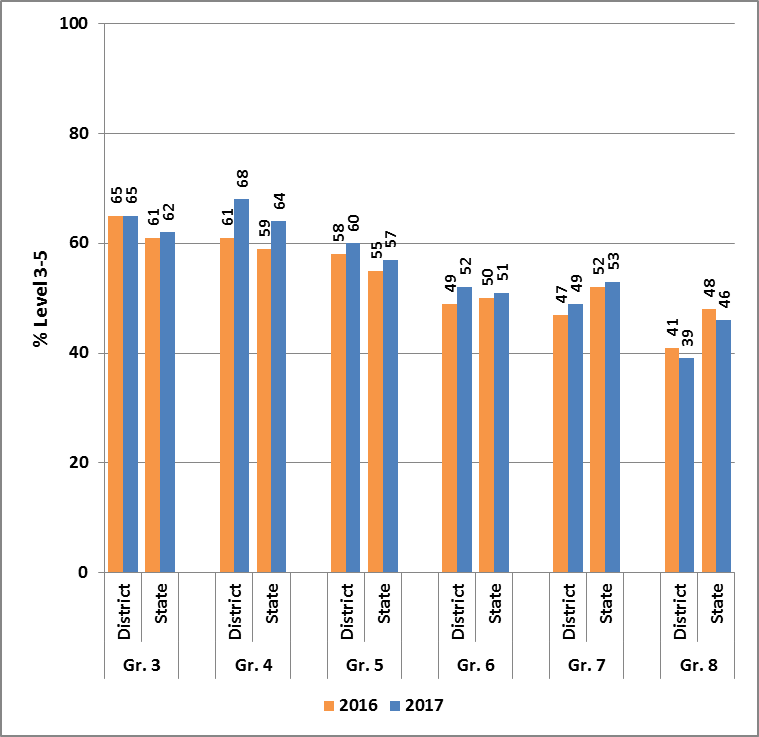 6
[Speaker Notes: FSA Mathematics was administered via computer in all grades 3 – 8 


On the FSA Mathematics assessment, the percentage of students scoring in Levels 3 or above exceeded the state in Grades 3 through 6.

M-DCPS students’ growth in mathematics met or exceeded that of students statewide in Grades 4 through 7.

Additionally,  the percentage of students scoring in Level 1 on the FSA Mathematics assessment decreased in five grade levels.]
Grade 3-8All Mathematics (FSA and EOCs)Percent Scoring Levels 3-5M-DCPS, State, and Large Districts
7
[Speaker Notes: As the chart demonstrates, the percentage of students scoring at levels 3 and above  on the Mathematics assessment across grades 3-8 met or exceeded the state and all but one of the large districts. 

Additionally, the growth in proficiency rates for Miami-Dade (3%)  exceeded the statewide growth of  2%.]
Grade 3-8 FSA MathematicsPercent Scoring Levels 3-5 - By Subgroup
8
[Speaker Notes: On the FSA Mathematics assessment, the percentage of M-DCPS students scoring in Levels 3 and above improved across all subgroups at a higher pace than the state. 

Specifically, Black students improved the percent scoring levels 3 and above by 4 percentage points from 38% to 42% - surpassing the statewide rate of 41%. 

ELL students improved the percent scoring levels 3 and above by 6 percentage points from 32% to 38%. – also surpassing the statewide rate of 34%. 

SWD students improved the percent scoring levels 3 and above by 3 percentage points from 25% to 28%. – meeting the statewide rate of 28%.]
Grade 3-8FSA MathematicsPercent Scoring Levels 3-5 By Tiers
9
[Speaker Notes: The chart above further demonstrates that across each tier of schools, improvements occurred grades 3-8 Mathematics. Specifically, a 7 percentage point increase in proficiency rates  for Tier 3 schools.]
2016 and 2017  Algebra 1 EOCPercent Scoring Levels 3-5
10
[Speaker Notes: All EOCs are administered via computer (except for students who qualify for paper-based accommodations).  EOC results  represent all students who were enrolled in the appropriate course, and are not grade-specific.

Over 26,000 students took the Algebra 1 EOC with grade 9 having the largest group with 16,143. 


On the Algebra 1 EOC, 59 percent of M-DCPS students passed the test, scoring Level 3 or above on their first attempt in 2017, up seven percentage points from 2016.]
2016 and 2017 Algebra 2  EOCPercent Scoring Levels 3-5
11
[Speaker Notes: 14,287 students took the assessment Algebra 2 EOC assessment – a decrease from last year. 

In 2017, 49 percent of M-DCPS students scored in Levels 3 or above, up 14  percentage points from 2016, and outpacing the state’s 9 point increase.]
2016 and 2017  Geometry EOCPercent Scoring Levels 3-5
12
[Speaker Notes: The majority of the students taking Geometry were in Grade 10
	14,955 10th graders 
	6,272 9th graders

On the Geometry EOC, 48 percent of M-DCPS students scored in Levels 3 or above up 2 percentage points form the prior year.]
2016 and 2017 FCAT 2.0 Science Grades 5 and 8 Percent Scoring Levels 3-5
13
[Speaker Notes: FCAT 2.0 Science is the one component of the program that remains a paper-based administration. 

District students continued to improve on the Grade 5 Science assessment, while statewide scores remained stable.]
2016 and 2017  Biology  EOCPercent Scoring Levels 3-5
14
[Speaker Notes: The majority of the students taking Biology  were in Grade 10

	14,826  10th graders 

	7,215  9th graders

M-DCPS  improved in the percent of students scoring at levels 3 and above in Biology  from 61% to 62%. This growth continues to narrow the gap between M-DCPS and the State.]
2016 and 2017Civics and US History EOCPercent Scoring Levels 3-5
15
[Speaker Notes: Civics is a middle-grades course and most students take it while in grade 7 (n=25,605) 

US History is typically taken in Grade 11 and  22,932 students tested in M-DCPS.  

M-DCPS students had tremendous gains in the percent of students scoring on levels 3 and above in both Civics and Us History.   The 5 percentage point gain in both Civics and US History out paces the state and further reduces the gap between M-DCPS and the state.]
Social Studies End-of-Course AssessmentsPercent Levels 3-5M-DCPS, State,  and Large Districts
16
[Speaker Notes: As the chart demonstrates, the growth in the percentage of students scoring at levels 3 and above on Civics and US History  from 2016 to 2017 exceeded the state and all of the large districts.]
The Bottom Line
Despite the fact that Florida Standards are more rigorous and more students are being assessed on the computer, M-DCPS showed continued success in 2017 across all statewide achievement tests as compared to the state and other large districts.
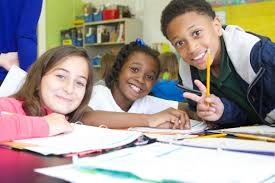 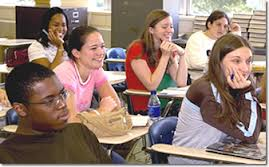 17
[Speaker Notes: So what is the bottom line – 

              Despite the fact that Florida Standards are more rigorous and more students are being assessed on the computer, M-DCPS showed continued success in 2017 across all statewide achievement tests as compared to the state and other large districts.]